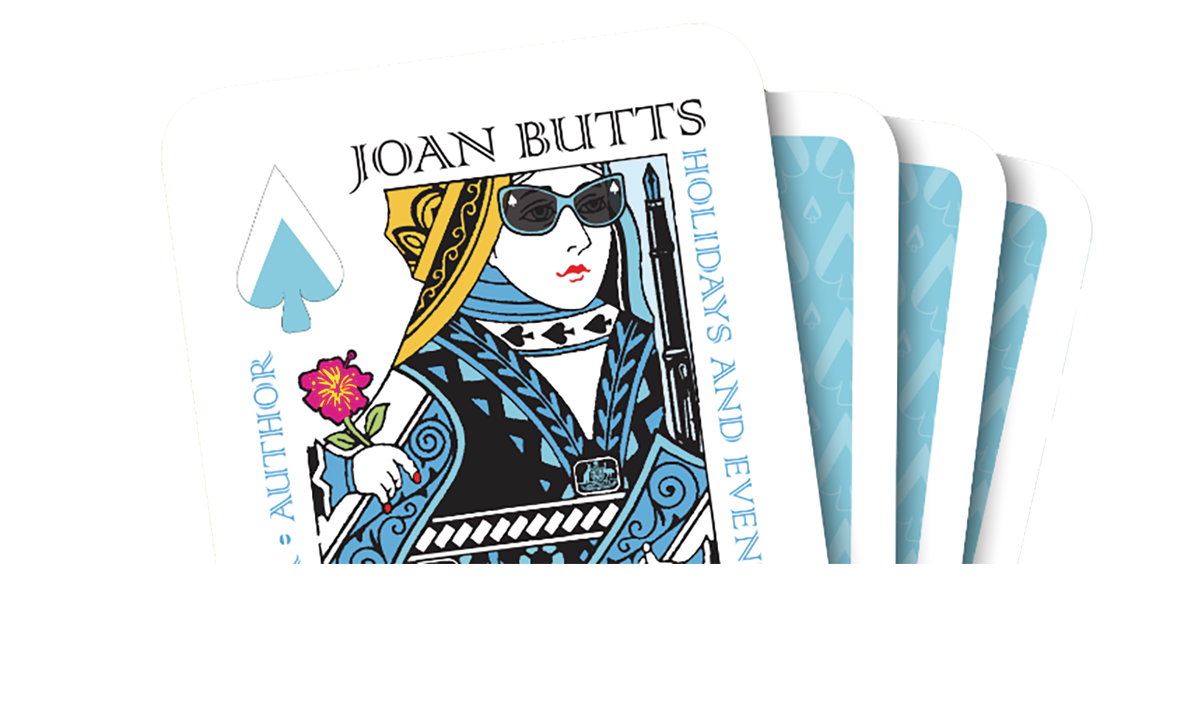 Joan Butts
Founder of the Online School of Bridge
www.joanbuttsbridge.com
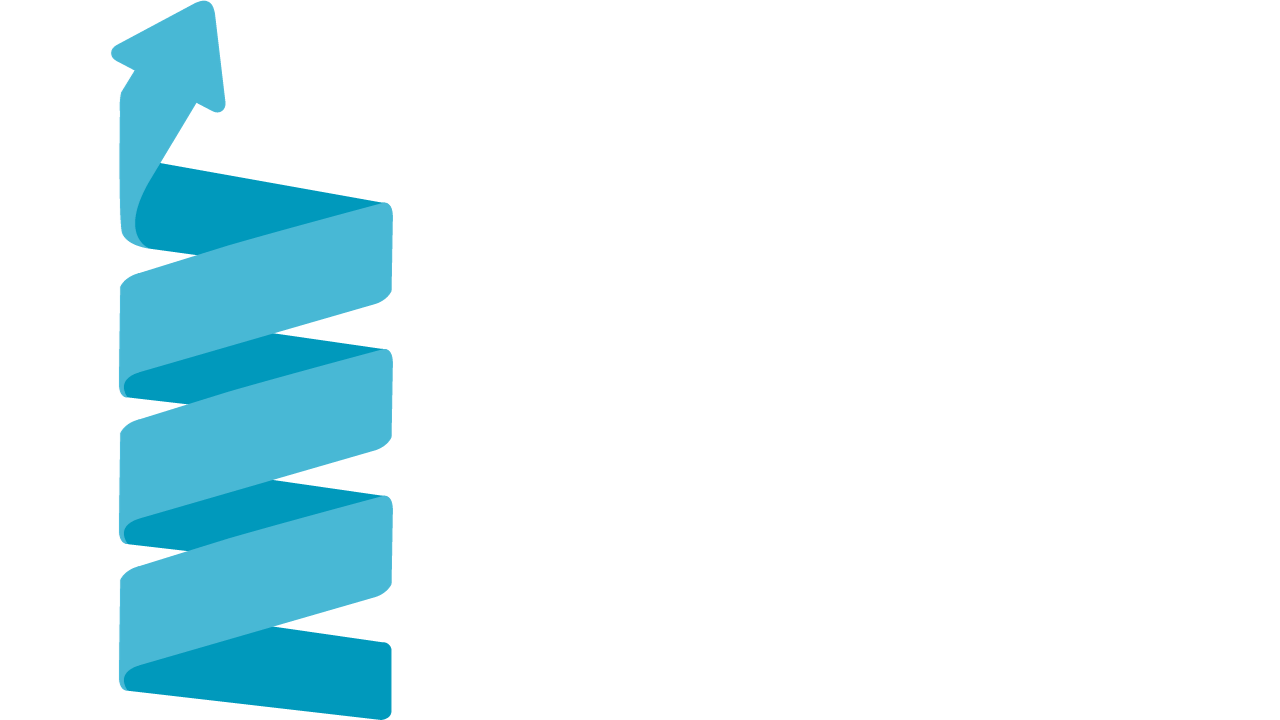 The Spiral Learning Approach

Take only a small amount of the topic at first. 

Revisit it later to improve bridge skills in bite-sized, achievable activities.
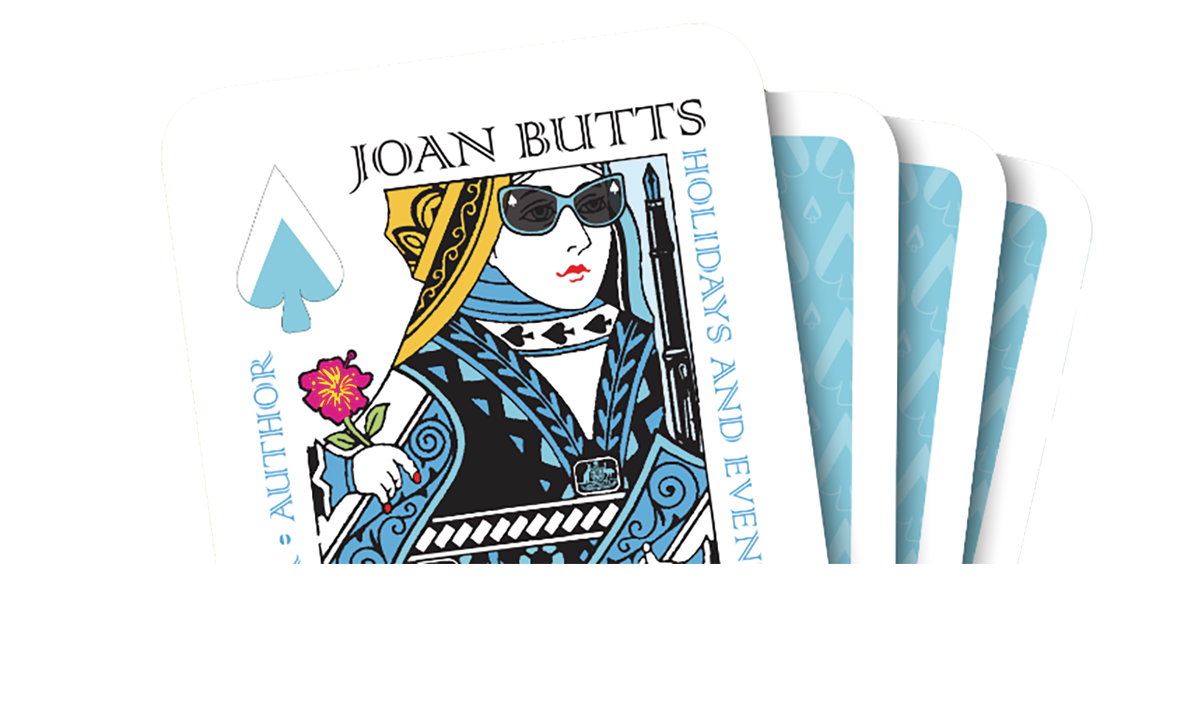 joanbuttsbridge.com
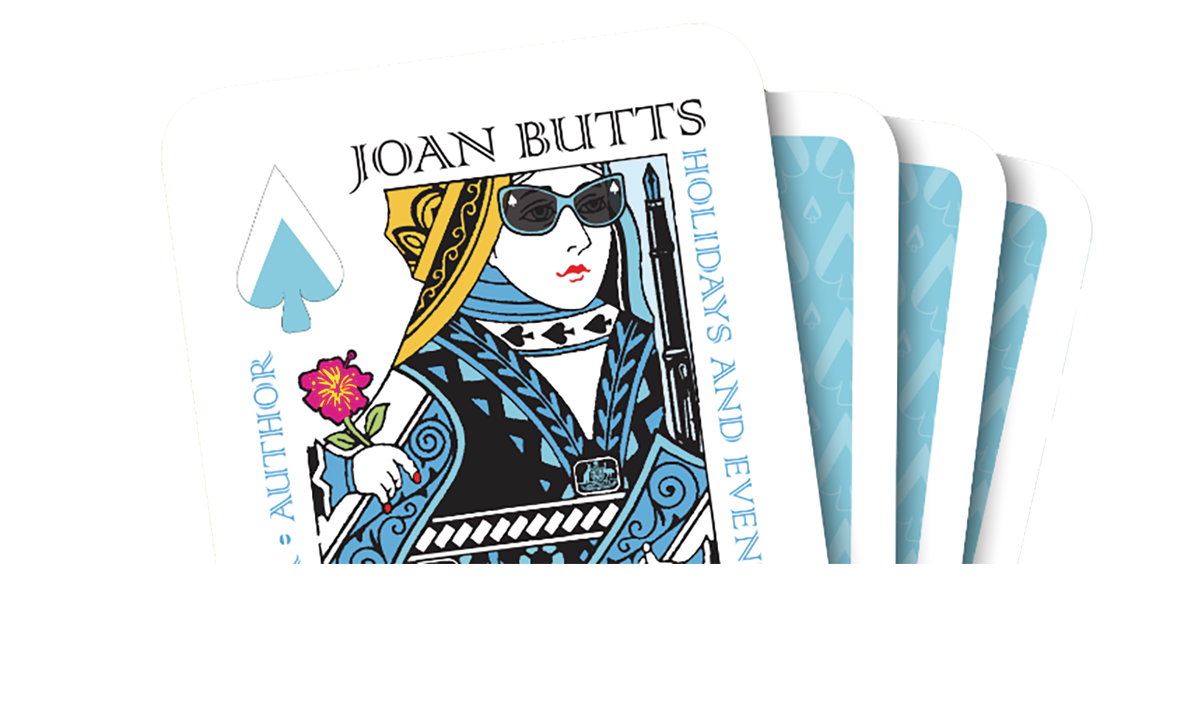 joanbuttsbridge.com
Break each class into 10 minute segments: 
Talk
Play
Discuss
Be mindful of each student’s security and use a student–centred approach
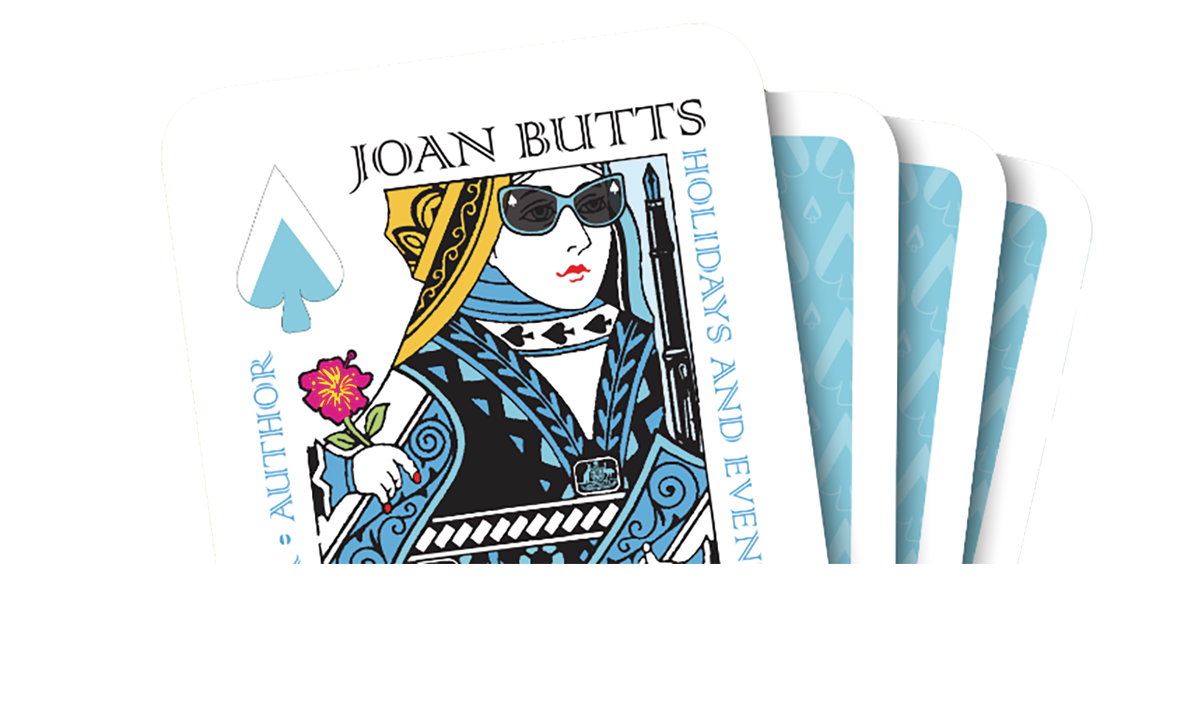 joanbuttsbridge.com
Add more Declarer Play to each class
Prepare and practise your presentation
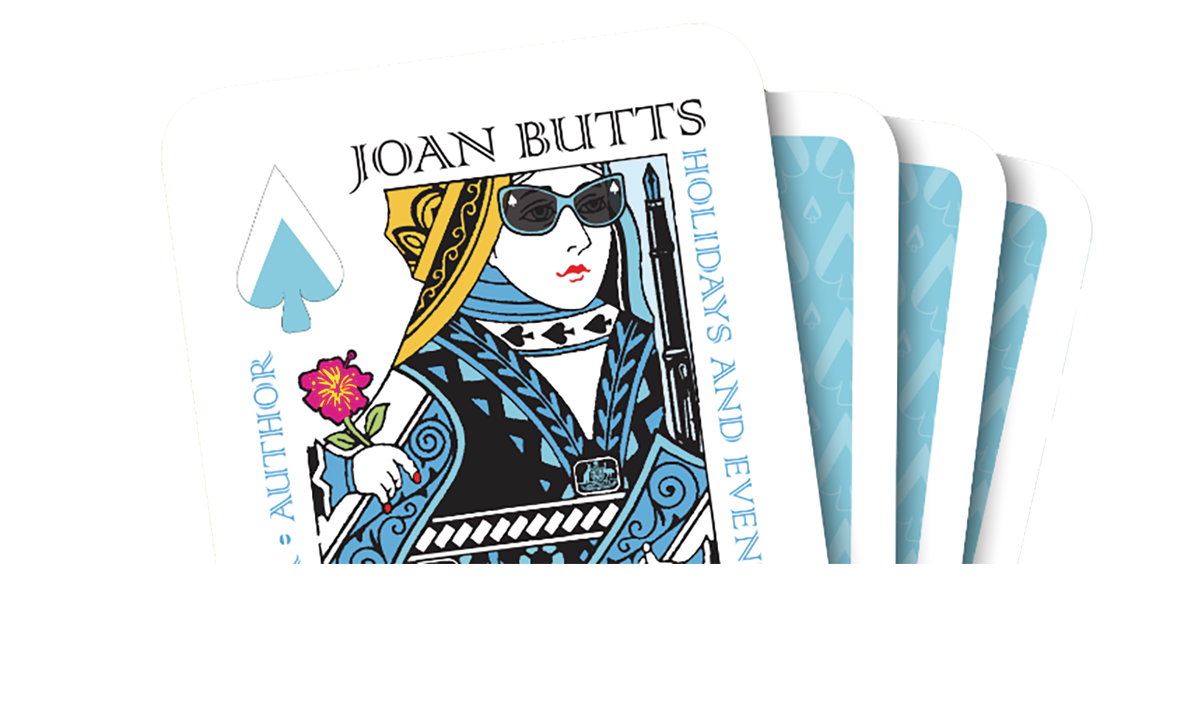 joanbuttsbridge.com
Interaction between teacher and student
Interaction between students and peers
Online resources encourage active, not passive, learning 
Engage and energise students
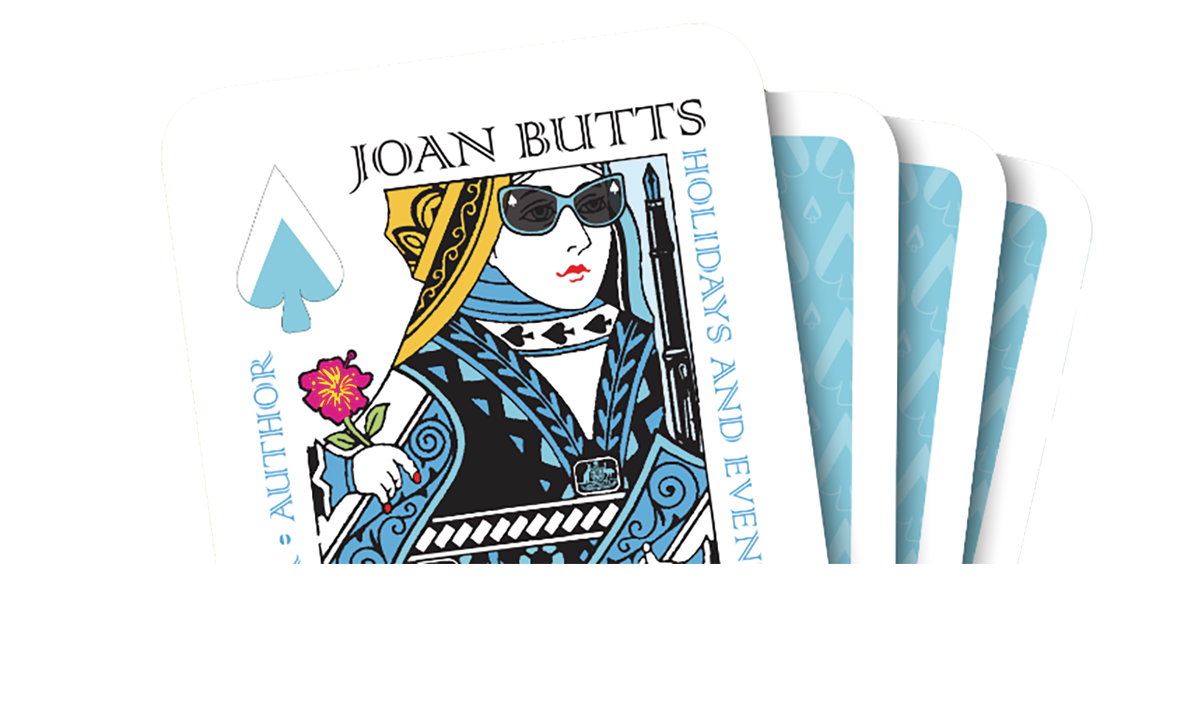 joanbuttsbridge.com
Teach students to enjoy revisiting topics
The Finesse: Most Basic Form  
Dummy  ♥️ K 6
Declarer 
♥️ 8 3
Next
Dummy  ♥️ A Q 6
Declarer 
♥️ 8 3 2
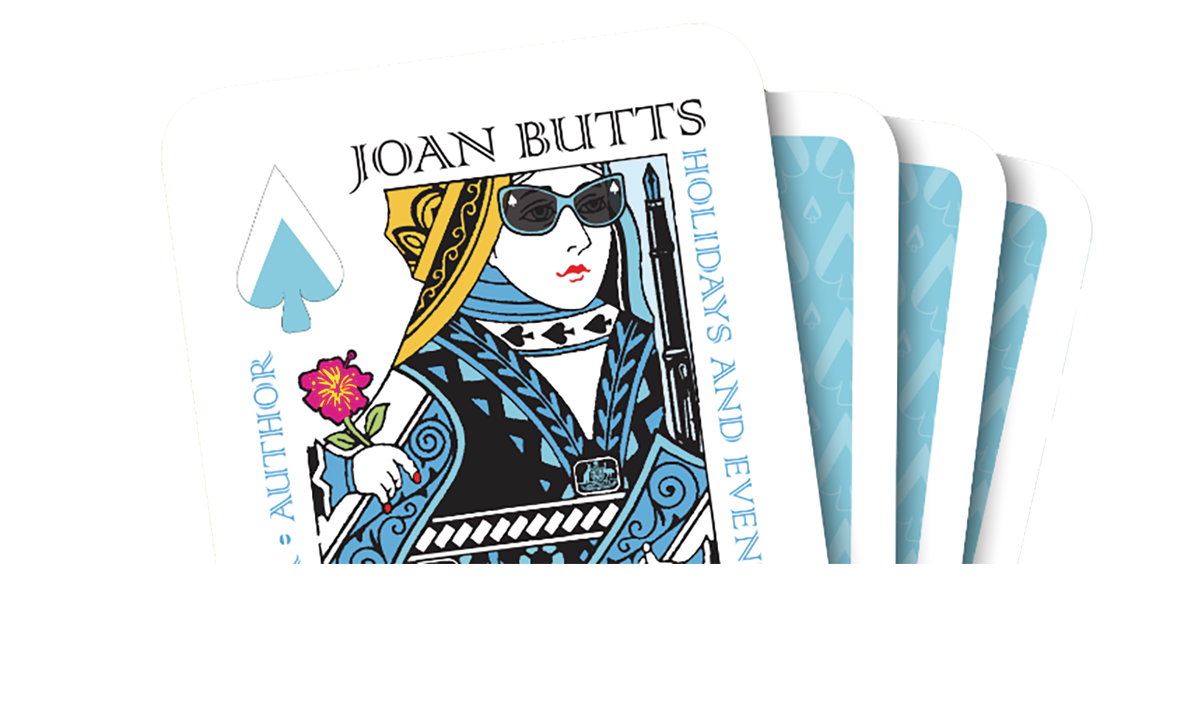 joanbuttsbridge.com
Next level for finesse:
Double finesse.
Need three tricks.
     ♥️ A J 10 8 
♥️ 9 7 5
Consider entries as well.
Need three tricks.   
 ♥️ A Q J 
♥️ 9 7 5
Two-way finesse. 
Need four tricks.
♥️ A J 7 5
  ♥️ K 10 8 6
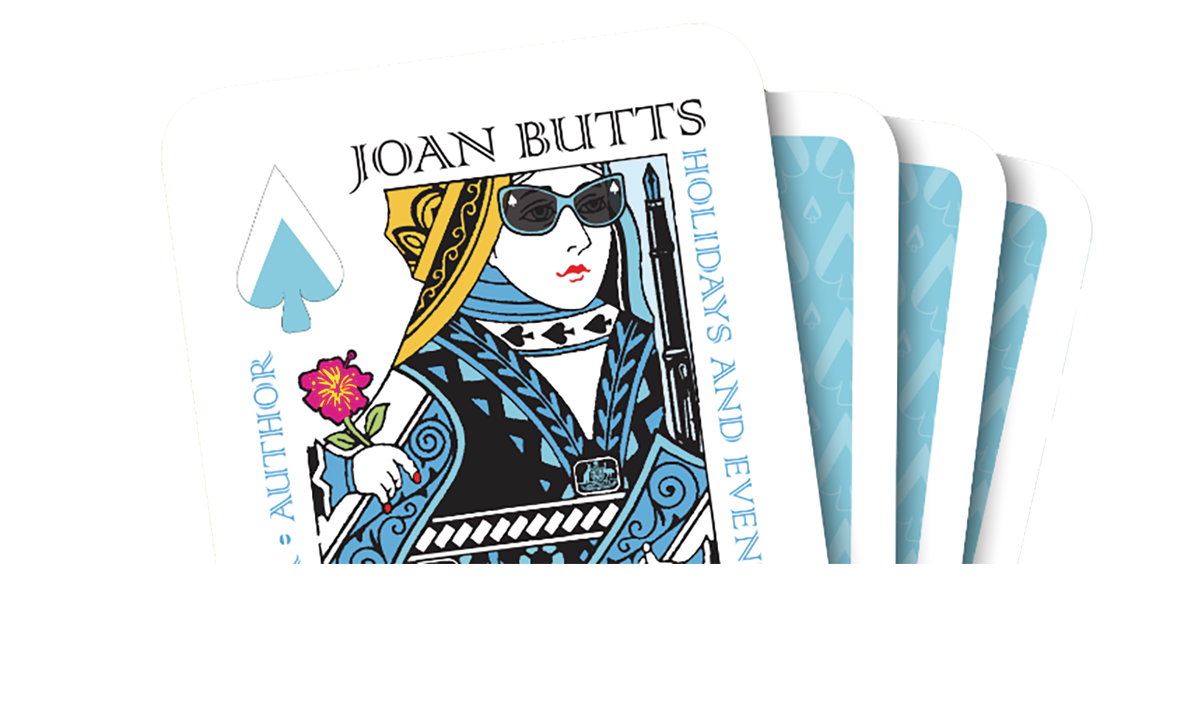 joanbuttsbridge.com
Lighten Up
Use student-centred learning
Create energy in the classroom
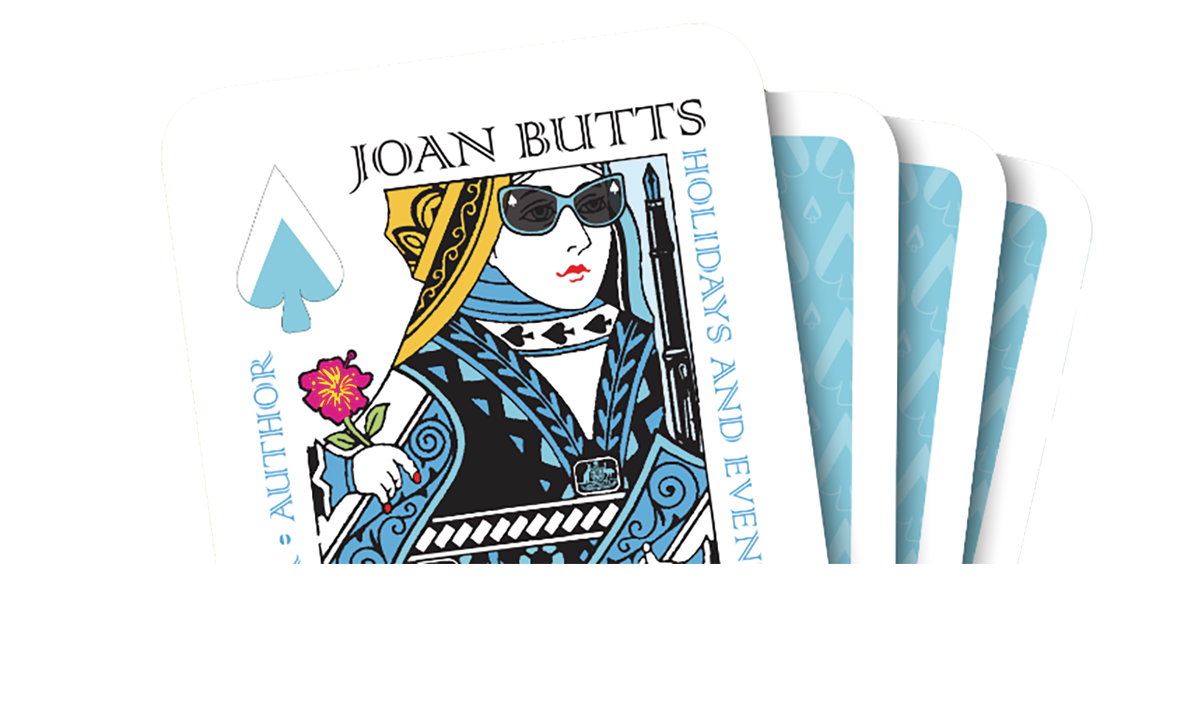 joanbuttsbridge.com
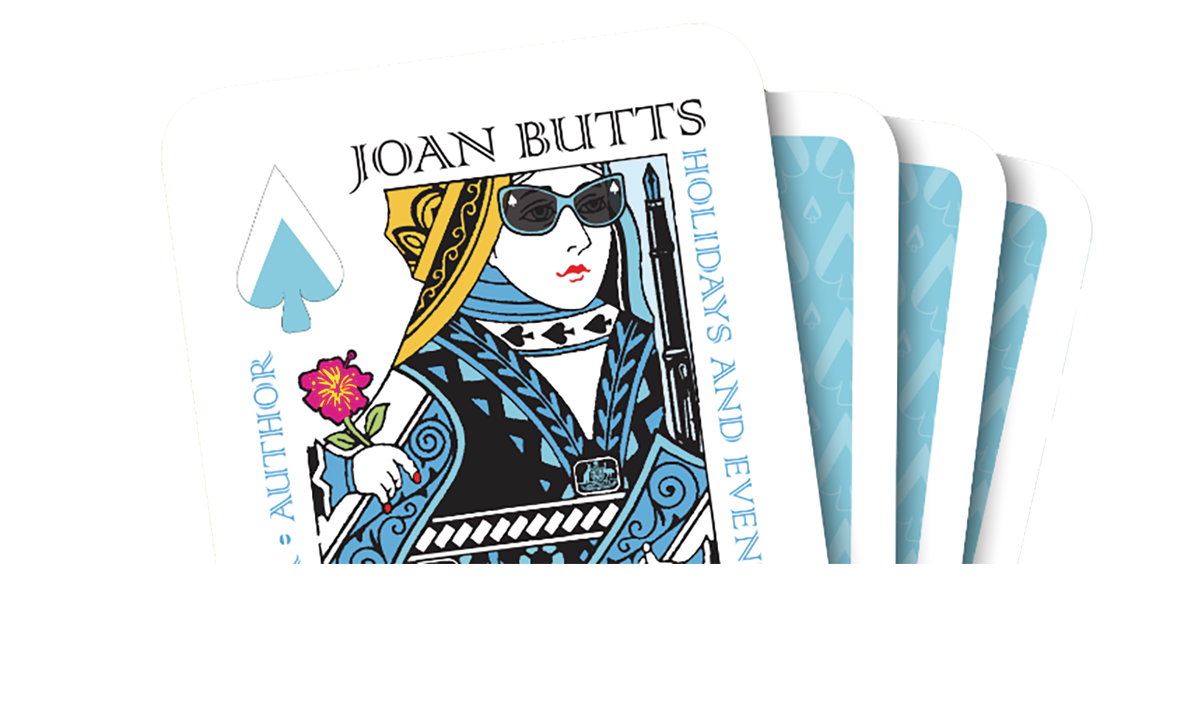 Thank You
www.joanbuttsbridge.com